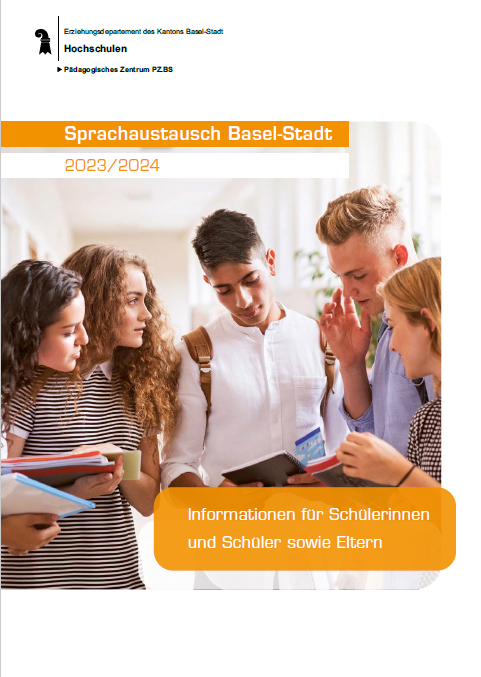 Zusätzliche Angebote in den Fremdsprachen
Präsentation des Flyers für Schüler/innen und Eltern
DOWNLOAD:www.edubs.ch/zusatzangebote
[Speaker Notes: Zusätzlich zum Englisch- und Französischunterricht gibt es für Schülerinnen und Schüler Angebote, um ausserhalb des Unterrichts die Sprache zu erleben. In der Broschüre, welche unter diesem Link zum Download bereit steht, werden die Angebote der Volksschule vorgestellt. Ich werde Ihnen die Angebote, welche von den SuS der 5. und 6. Klassen genutzt werden können, kurz vorstellen.]
Französisch
05.09.2023
Fremdsprachen-Zusatzangebote
|	2
[Speaker Notes: Wer sich beim Programm Ferienaustausch über das Online-Formular einschreibt, bekommt eine/n passende Partner/in vermittelt. Die beiden Familien vereinbaren anschliessend die Zeiten des Austauschs im direkten Kontakt.]
Französisch
05.09.2023
Fremdsprachen-Zusatzangebote
|	3
[Speaker Notes: Die Kinder von Basel-Stadt können auch an den Sportcamps des Kantons Jura teilnehmen. So tauchen sie neben den sportlichen Aktivitäten ganz natürlich in die französische Sprache ein.]
Englisch und Französisch
05.09.2023
Fremdsprachen-Zusatzangebote
|	4
[Speaker Notes: Die Wochenenden in Aarburg sind sehr beliebt. Das Betreuungsteam besteht neben der Leiterin Karin von Siebenthal aus jungen englisch-, bzw. französischsprachigen Studierenden.]